The Day After Tomorrow:The Looming Post-Exascale Crisis
Bruce Hendrickson
Associate Director, Computation
IPDPS
May 24, 2018
These are the best of times for parallel computing
Nearly very branch of science and engineering being driven by computing
Robust budgets around the world in the race to exascale
Large demand for our students in academia, labs, and industry
Exciting breadth of new applications!
Mainstay of physics, chemistry and engineering
Bio-medicine
Healthcare
Big data and social sciences
Explosive growth of applications of machine learning
Technology advances have gotten us here
Moore’s Law
Exponential growth in transistor density for 5 decades
Dennard scaling
Power reduction per transistor allowed for faster clock rates
Ran for 3-4 decades, but ended in ~2006
Stable machine model enabled a stable algorithmic target and programming model
This allowed for enormous investments in MPI-based parallel codes
This collection of sophisticated simulation and other software has impacted nearly every area of science and technology
The “best of times”
goodness
time
The best we’ve yet experienced …
… or the best we will ever experience?
The day after tomorrow might be a bad day
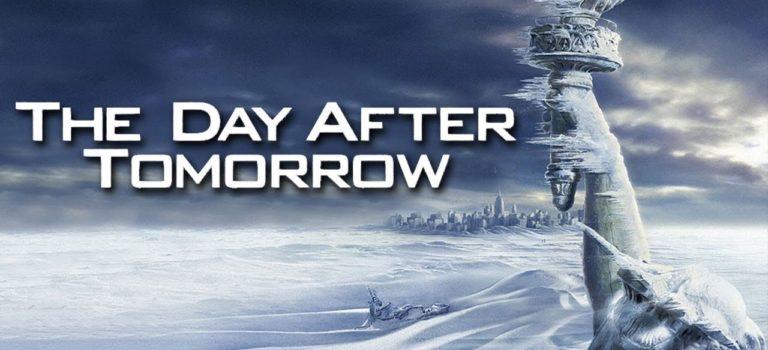 2004 film by Lionsgate Films and 20th Century Fox
Outline
End of Dennard scaling        
       Faster versions of current machines will consume more power
       Only viable way forward involves significant and recurring architectural innovation
Architectural change will badly disrupt our software ecosystem
Problem is not just architectural change, but uncertainty about which ideas will prevail
This makes it hard to know how our software need to change
What can we do now to prepare for this?
Scaling Laws
Moore’s Law [1965]
Gordon Moore, co-founder of Intel
Number of circuit elements per area doubles every two years
Really an empirical observation
Law is dying a lingering death
Dennard scaling [1974]
Robert Dennard, inventor of DRAM
As transistors get smaller their power density stays constant, so total power stays in proportion with area
Ended around 2006 due to thermal effects of leakage currents
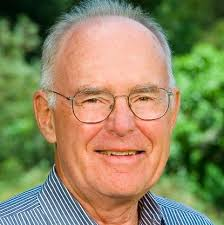 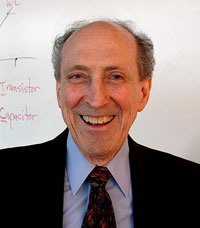 [Speaker Notes: Is this right?  Or does power density decrease – allowing frequency to increase?]
Historical microprocessor trends
Why do scaling laws matter to HPC?
The device engineers have done most of our work for us!
From the early 1990s until recently, parallel computers all looked essentially the same.
“Killer micro” processors connected by a high performance network
Commodity components benefit from the deep pockets of a large market
Steady, exponential improvements enabled by Moore and Dennard
Every 2 years, the number of transistors doubled with no increase in power
MPI 1.0 standard was released in 1994
Consistent programming model for 20+ years
Meanwhile, computers got a million times faster!
[Speaker Notes: This slide needs more narrative clarity.  This and the next few are the critical piece of the argument.]
Historical drivers for performance improvement
Architectural innovation
Power increase
Bigger footprint
Faster clock
(Dennard)
Small power increase
Top500 #1
Denser transistors
(Moore)
Moore’s Law
[Speaker Notes: We owe most of our improvement to the device engineers.  Dennard is over, and Moore is fading rapidly.  Continued improvement will have to reply primarily on architectural innovation.
Note – Moore + Dennard were net zero on power.  Moore continues to reduce power, but leakage current is a big constraint.  Power scales up with footprint.  Architecture can either increase or decrease power.]
Livermore Lab’s machine data
Exascale target
GPU-based
40 MW
11.7 MW
BlueGenes
9.6 MW
Moore’s Law
Trendline
1.8 MW
Killer micros
[Speaker Notes: Top500 only started collecting power data in 2008. To get a longer perspective, I pulled together data from LLNL’s leadership-class machines since the late nineties.
Covers a more recent period than previous slide.
This data is EFFICIENCY, not performance.  Slower improvement than Moore/Dennard.
The data shows a degree of “punctuated equilibrium”.  Big steps forward with technology transitions.  But note that these transitions can be quite disruptive to algorithms and software stack.
Note power trends of most recent machines.  Without Moore/Dennard, device technology can’t do much for us.
Power trend is ominous for a 10 exaflop machine in the late 2020s.
Only trick left is architectural innovation.]
Key observations
Historical drivers of performance improvement are dead or dying
Future performance gains will almost certainly be at a slower rate
Power for our top machines is a major facility and cost issue
Moore and Dennard can no longer help much
Architectural innovation needs to play a pivotal role
But architectural innovation can be disruptive to the software stack
E.g. Livermore Lab spent 10s of millions of dollars preparing codes for our new GPU-based machine
Technology trends are turning against us
just as the needs and expectations for HPC are exploding!
Over-the-horizon ideas to reduce power
Lots of interesting research ideas, e.g.
Cryogenic/superconducting computing
Reversible computing
Quantum computing
New devices, e.g. carbon nanotube transistors

Unfortunately, none of these look to be ready for large-scale, general purpose computing for many years to come
Architectural innovation with CMOS is the only viable path for the near (and not-so-near) future
What’s wrong with architectural innovation?
Livermore Lab’s experience
BlueGene was mini-core machine, with less memory/processor
Many existing codes and algorithms needed to be changed
GPU machine is even more disruptive to software base
Lab has spent 10s of millions of dollars on algorithms & software to get ready
Still much work to do – just for this one innovation
Each architectural advance is a one-time win
We will need a continued stream of advances to sustain progress
Optimizations for any specific architecture will have a short lifespan
The von Neumann model is part of the problem
Logical and numerical operations use comparatively little power
Data movement consumes the vast majority of the power

Recall von Neumann execution model
Smart processor / dumb memory
Fetch an instruction
Fetch operands
Execute
Write result
Lots of data movement!
How can data movement costs be reduced?
New technology, e.g. optical interconnects
Make better use of data that I have already fetched
Temporal or spatial locality & memory hierarchies
Vectorization
Lots of algorithmic opportunities – e.g. higher-order numerical methods
Non-von Neumann alternatives, e.g.
Processing in or near memory
Aggressively heterogeneous processors
Reconfigurable hardware
[Speaker Notes: Expand this into several slides with more detail]
Beyond von Neumann possibilities
“Beyond von Neumann” ideas for reducing power include:
Move processing closer to memory (e.g. PIM)
Smarter memory can compute and send answer to processor
Potential for large reduction in data movement
Massively heterogeneous processing (e.g. diverse accelerators)
Have multiple specialized computation elements that perform different classes of computations very efficiently
Reconfigurable hardware (e.g. FPGAs)
Change hardware on the fly to efficiently execute expensive computations
No overhead of instruction fetching and translation
All of these possibilities will impact software
but in somewhat different ways
Architecture changes create software challenges
Architectural innovation must occurring continually to sustain performance improvement
Application codes will have to span multiple architectures
For most the past 25 years, long-lived software has been an asset.  Now it could be a liability.
Machine-specific software optimization will have only a short relevance
We don’t know which architectural concepts will prevail
How can we prepare if we don’t know what we’re preparing for?

What should we be doing??
What can we do to prepare our software for change and uncertainty?
Key idea: separate the “what” from the “how”
Express the desired computation (“what”) on top of an abstraction layer that hides the mechanics of the execution (“how”)
This creates space for performance portability
Lower-level software can compile and run for different architectures
If designed well, these tools can and should support many applications
Higher-level software needn’t change (much) for new machines

Challenging to make these changes without a negative impact on performance on a specific machine
Performance portability will become more important than (short-lived) raw performance
Multiple approaches to instantiate separation
Top-down approach: Task-based programming models or DSLs
Applications programmer specifies a set of interacting tasks
Compiler and runtime distribute and schedule them
Can support dynamic execution, resilience, heterogeneous hardware, etc.
E.g. Charm++, Legion, STAPL, ParallelX, DHARMA, etc.

Bottom-up approach: Performance portability layer
Virtualize memory layouts and loop scheduling
Decide at compile time or run-time for specific hardware
Evidence suggests this can be done with little or no performance penalty
E.g. Kokkos, RAJA
Software path also has large uncertainties
Unclear which software approaches will survive and prevail
How should an application developer decide which to use?
Ask hard questions about the likelihood of long-term support
Is there a large community already using this approach?
Could it become part of a community standard?
Is a large HPC organization committed to it?
Note that good software design and engineering is valuable for other reasons
The “best” approach is still unclear
and the community needs to make rapid progress
This will require major culture shifts for us
Tools and libraries will need to be robust and supported
Application programs will have to live with dependencies
We will need to be willing to trade some performance today for longevity and sustainability
We must cede some control to runtime systems to manage resources
But overall cost of sustaining our software will go down
Leverage common community infrastructure
This will be a maturation of our scientific community
Not every astronomer builds her own telescope!
Conclusions
End of Dennard scaling        
       Faster versions of current machines will consume more power
       Only viable way forward involves significant and recurring architectural innovation
Architectural change will badly disrupt our software ecosystem
Problem is not just architectural change, but uncertainty
We must start preparing now by rethinking the way we develop HPC software
Community has some good ideas, but lots of work to do
Large and unresolved technical and cultural challenges
Need for new ideas and insights, but opportunity for great impact
A call to arms
Men wanted for hazardous journey. Low wages, bitter cold, long hours of complete darkness. Safe return doubtful. Honour and recognition in event of success.
Ernest Shackleton
Fellow travelers wanted for hazardous intellectual journey. Mediocre wages, fierce technological headwinds, long hours of complete frustration. Safe return doubtful. Honour and recognition in event of success.
Bruce Hendrickson

Eras of disruption are rich with opportunities for new ideas with transformative impact
Success will enable a vast new frontier of applications
This really will be the best of times for parallel computing!
Thanks
Jim Ang
Jon Berry
Bronis de Supinski
Maya Gokhale
Si Hammond
Rich Hornung
Pete Kogge
Mike Merrill
Rich Murphy
Dave Mountain
This work was performed under the auspices of the U.S. Department of Energy by Lawrence Livermore National Laboratory under Contract DE-AC52-07NA27344.
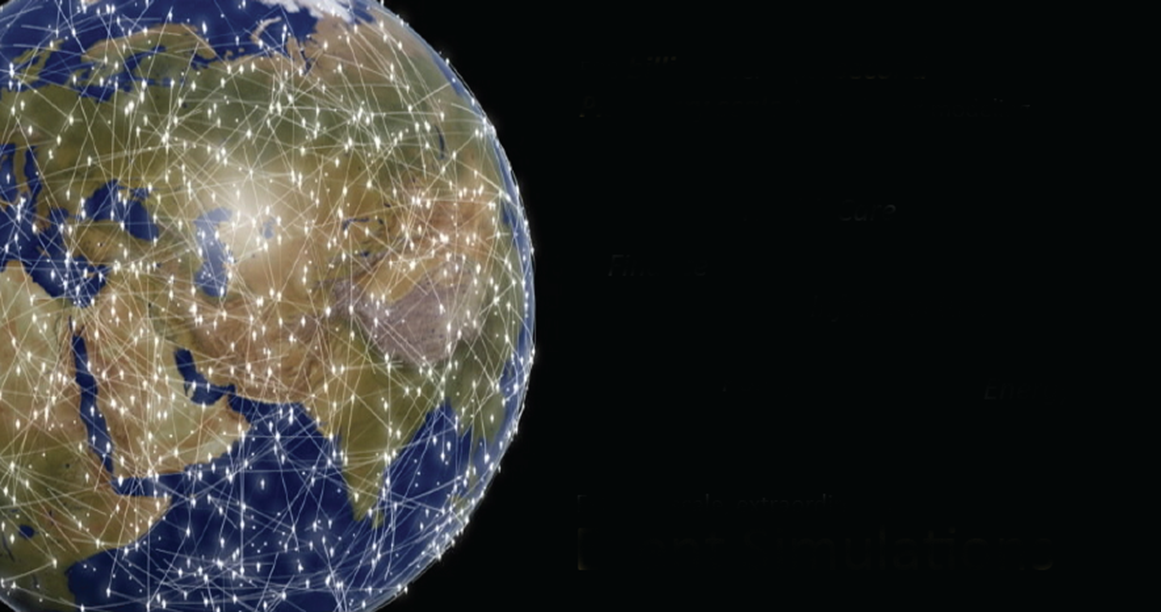 Computation Ombuds: Thank you for your service
Questions?